S’approprier les DDÉ
Analyser les documents prescrits qui encadrent le processus d’évaluation à l’éducation des adultes (DDÉ)
Activité 4analyse d’une DDÉ
OBJECTIF : 
Analyser une définition de domaine d'évaluation et comprendre les principes de conception d'une DDÉ 
CONSIGNES
En équipe de 3. 
Durée 30 minutes. 
Consultez l’activité 4 et le matériel fourni (DDÉ MAT 4151-1 + cours MAT 4151-1
L’encadrement prescriptif de l’évaluation
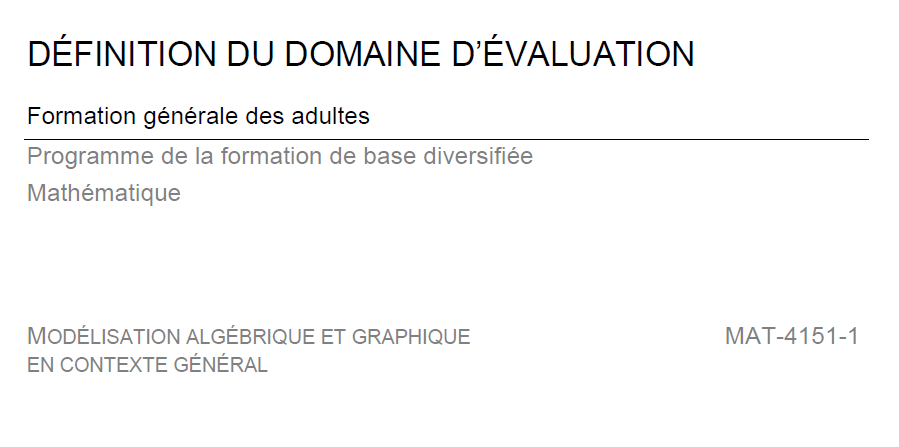 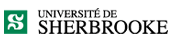 I. Nizet
L’encadrement prescriptif de l’évaluation
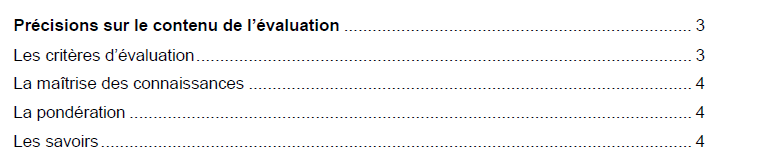 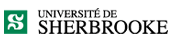 I. Nizet
DDÉ
La définition de domaine d’évaluation donne des informations générales utiles sur : 
Les critères associés aux compétences à évaluer
Les indicateurs associés à ces critères (2012)
La pondération des  critères et de scompétences
La maîtrise attendue des connaissances en lien avec les critères
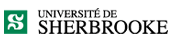 I. Nizet
Ce qu’une DDÉ n’est pas …
Un instrument de planification de l’apprentissage
Elle informe l’élève et l’enseignant sur les attentes et les critères auxquels référer pour évaluer les compétences
Elle informe sur les savoirs susceptibles d’être évalués explicitement. 
Apprendre ce qui sera évalué?  OU Évaluer ce qui a été appris?
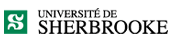 I. Nizet
L’encadrement prescriptif de l’évaluation
Exemple de la DDÉ du cours MAT 4151
I. Nizet
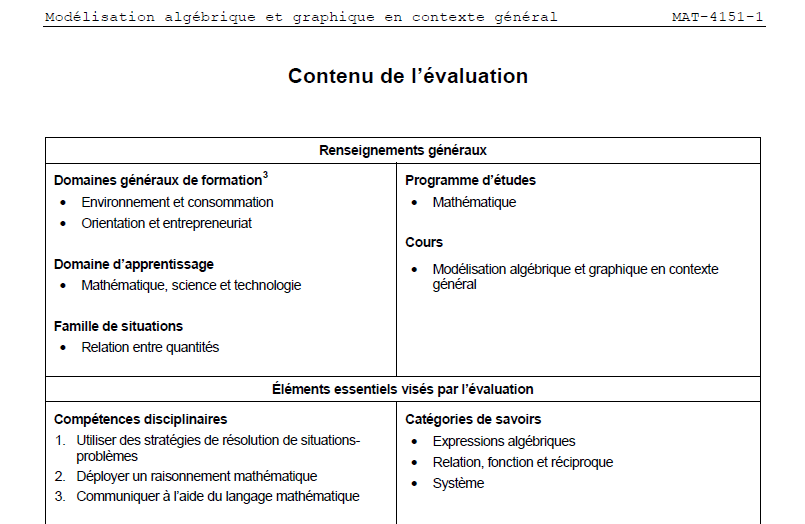 Source : MÉLS, Cadres d’évaluation
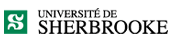 I. Nizet
L’encadrement prescriptif de l’évaluation
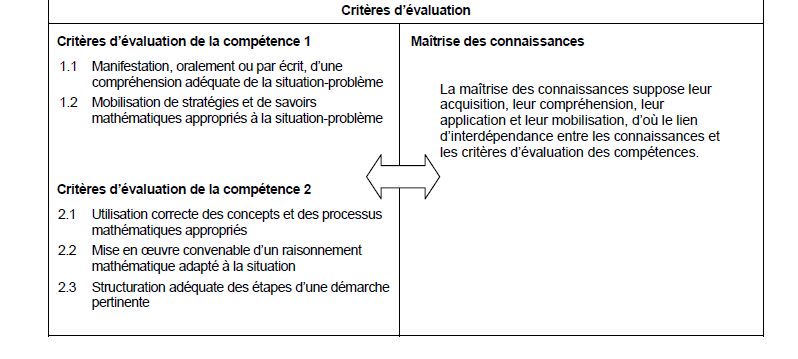 Source : MÉLS, Cadres d’évaluation
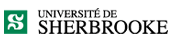 I. Nizet
Des précisions utiles pour comprendre le sens  des critères
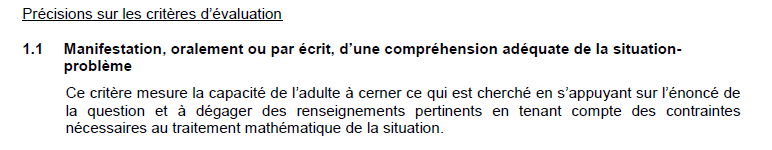 I. Nizet
Source : MÉLS, Cadres d’évaluation
Des précisions utiles pour comprendre le sens  des critères
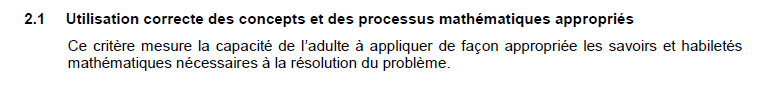 I. Nizet
Source : MÉLS, Cadres d’évaluation
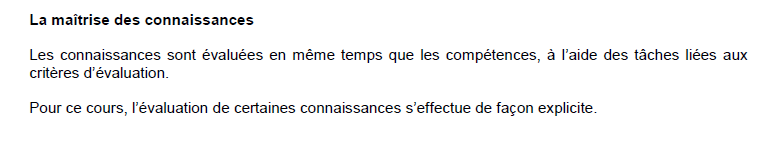 I. Nizet
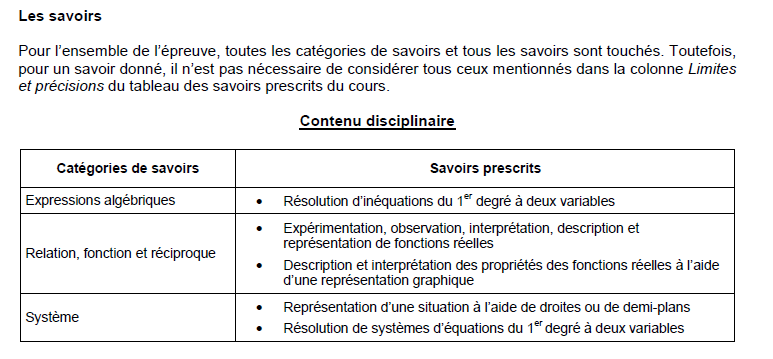 I. Nizet
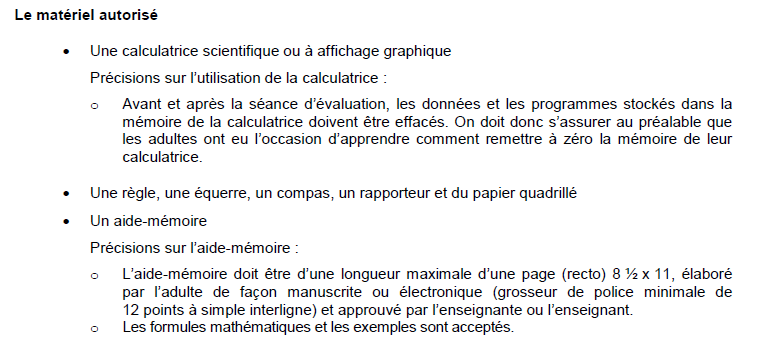 I. Nizet
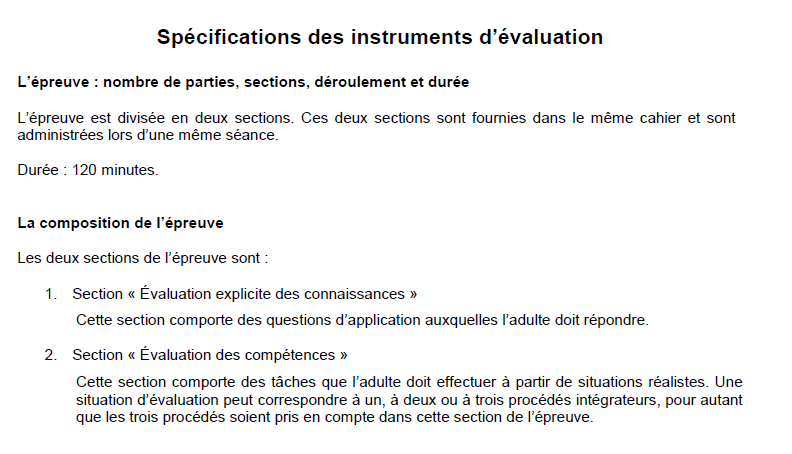 I. Nizet